The Weather
D.A. Forsyth, UIUC
Key points
Weather effects cause detectors to work poorly
We can collect weathered data
OR unweather using regression procedures
OR we can train on artificially weathered data
How weather affects images
Scattering
Fundamental mechanism of light/matter interactions
Visually important for 
slightly translucent materials (skin, milk, marble, etc.)
participating media
Participating media
for example, 
smoke, 
wet air (mist, fog)
rain
dusty air
air at long scales
Light leaves/enters a ray travelling through space
leaves because it is scattered out
enters because it is scattered in
New visual effects
Light hits a small box of material
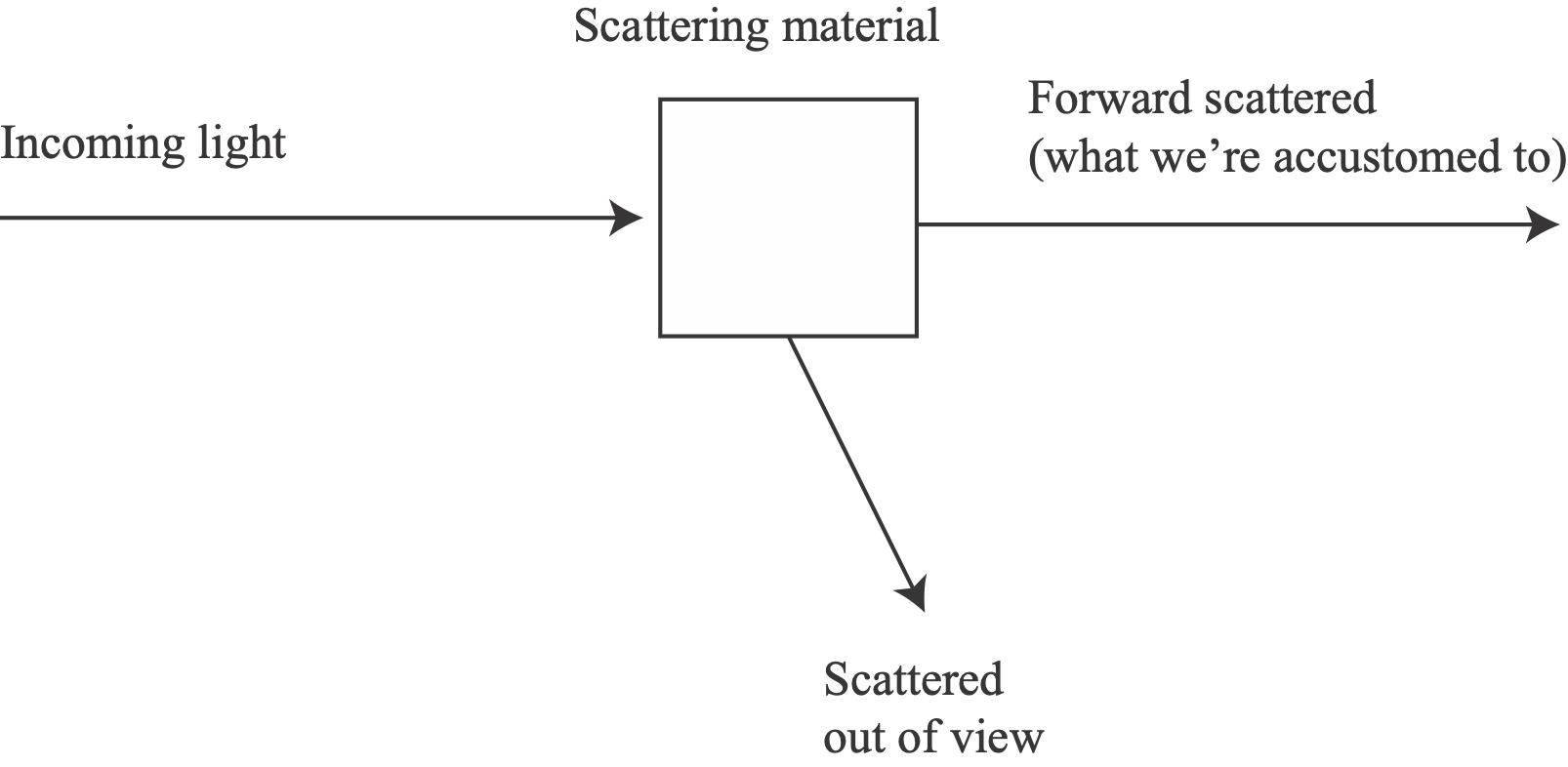 A ray passing through scattering material
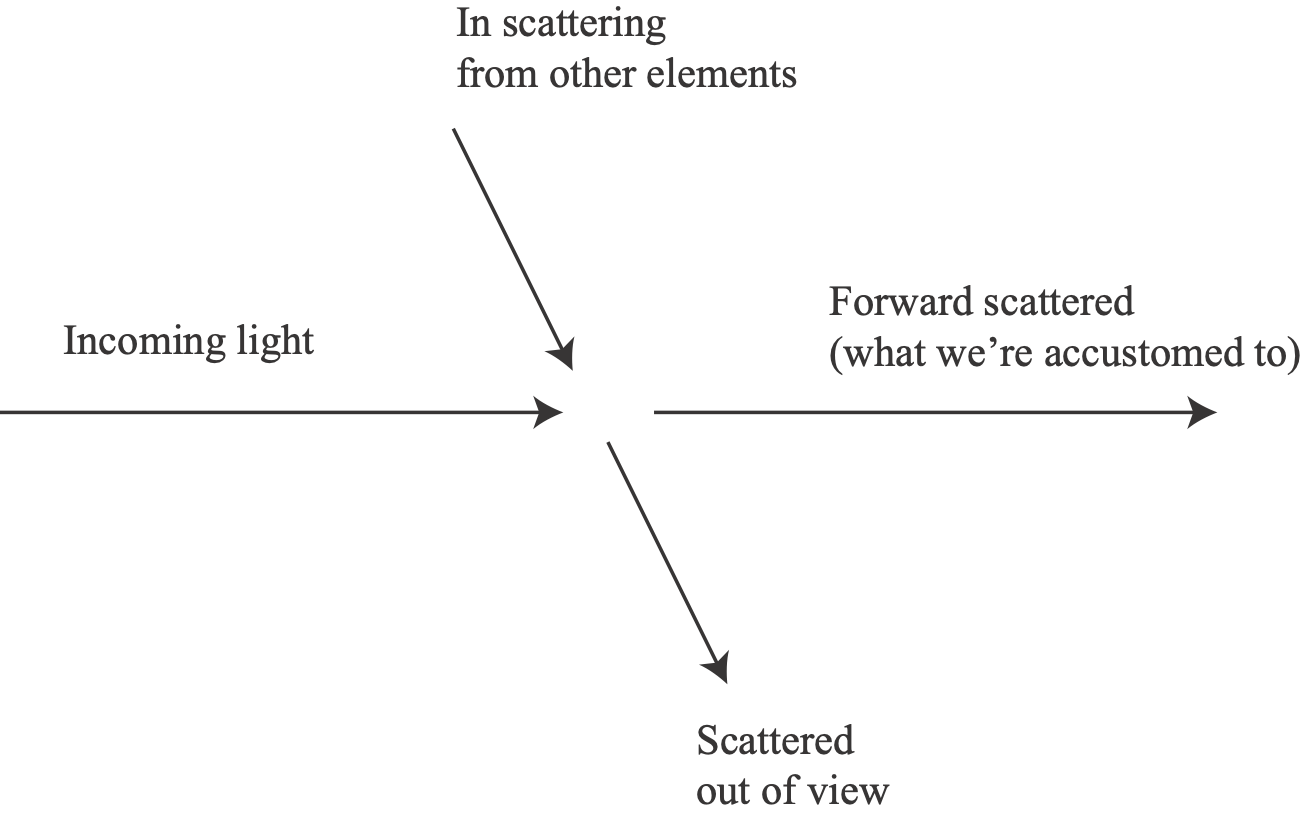 Airlight as a scattering effect
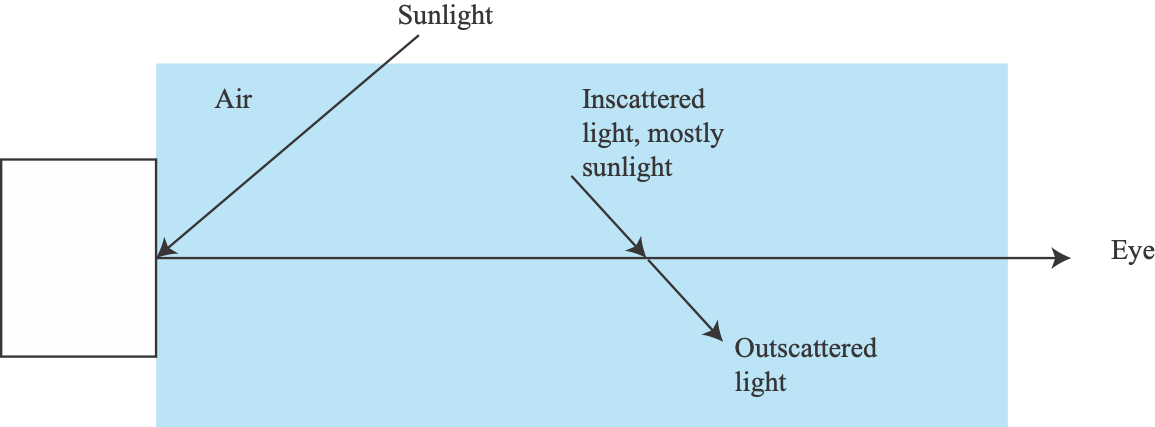 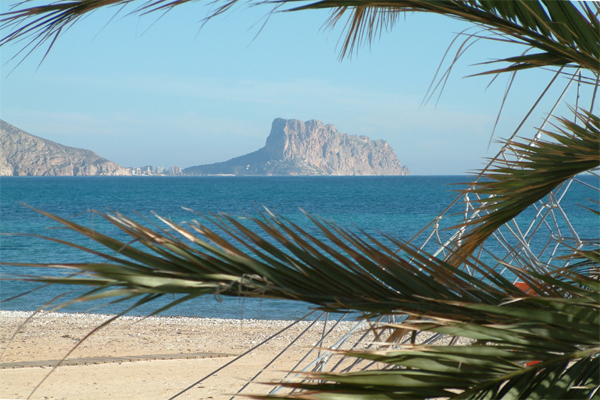 Absorption
Box of material
Eye ray
Eye ray
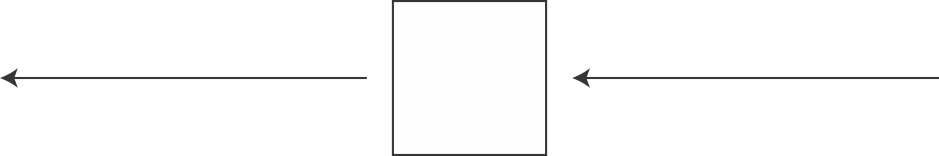 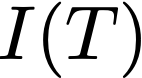 Want I(0) 
(at start of eye ray)
dt
t
Ignore in-scattering
only account for forward scattering
Assume there is a source at t=T
of intensity I(T)
what do we see at t=0?
Cross sectional area of “slab” is E
Contains particles, radius r, density rho

Too few to overlap when projected

% light absorbed = (area of projected particles)/
(area of slab)

This is:
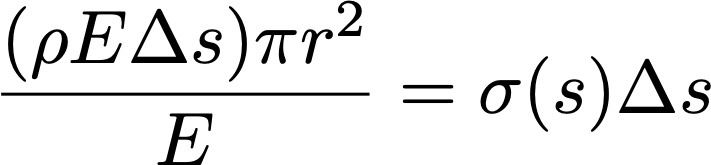 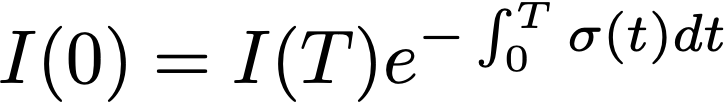 Eye is at 0
Intensity at T
From Lynch and Livingstone, Color and Light in Nature
This sort of thing affects detectors, etc.
Fairly clear (more later)
What to do:
Train detectors on real weather images
hard - collect and mark them up; rich collection of effects
mostly, this won’t work out
Remove weather effects, then apply detector
Q:  Remove how?  
Simple physics
Regression (next)
Take training images, synthesize weather on top
Q: How?
complicated mixture of physics and advanced regression tricks
Paired data
Collect data on good days, bad days
along the same routes, w/ GPS
use dynamic programming, GPS to compute alignment at the image level
Now label
annotator labels bad image round 1
compares to good image; fixes labelling round 2
Sakaridis et al, 21
Weather and Speculation
0: Why
I: Weather
simple physics of fog; 
II:  Image regression
images from images, using training data
II: Weather, more
what to do? correct, or train on weather data; either requires simulation
III: Speculation
the idea of image generation; adversaries
fun with styleGAN -II relighting
extreme case:  NERFY representations and weather NERF
Fog and airlight
This sort of thing affects detectors, etc.
Fairly clear (more later)
What to do:
Train detectors on real weather images
hard - collect and mark them up; rich collection of effects
mostly, this won’t work out
Remove weather effects, then apply detector
Q:  Remove how?  
Simple physics
Regression (next)
Take training images, synthesize weather on top
Q: How?
complicated mixture of physics and advanced regression tricks
Removing haze by physical reasoning
Airlight color at p
Image color at p
Consequences
Brightness is a depth cue
Reasoning about airlight color yields dehazed image
Surface radiance color at p
Absorption term, exponential in depth, at p
Airlight yields a depth cue
Assume that airlight is dominant 
(i.e. most of light arriving at camera is airlight)
then you can recover depth from a single image
Disadvantages
requires significant fog (but not too much) or large scales
Nayar and Narasimhan, 1999
Model
Airlight color - same at all points
Observed
Shading x albedo
Independent of shading
With work, this yields
neighboring pixels with same albedo yield 
constraints on shading and T
assume shading and T independent
estimate A to yield “most independent” shading and T
result:  J(p)
Fattal, 08 - note depth map AND dehaze; note also slightly odd colors
Improved estimation by cleaner model
Fattal, 08 - note depth map AND dehaze; note also slightly odd colors
This sort of thing affects detectors, etc.
Fairly clear (more later)
What to do:
Train detectors on real weather images
hard - collect and mark them up; rich collection of effects
mostly, this won’t work out
Remove weather effects, then apply detector
Q:  Remove how?  
Simple physics
Regression 
Take training images, synthesize weather on top
Q: How?
complicated mixture of physics and advanced regression tricks
Image regression
Take an image, predict something “like” an image
Underlying technology is straightforward, significant tricks
Cases
train with real paired data  eg (image, foggy version of image)
train with fake paired data  eg (image, simulated foggy version of image)
train with unpaired data; important, we’ll ignore
Motivating problems
image -> depth
also, image pair -> optic flow; low res image-> high res image
image -> foggy image; image -> rainy image
Mechanics sketched yesterday
Paired datasets
Obtain pairs (hazy image, clear image)
Real data:
Take photos outdoors; introduce fog; repeat
NH-HAZE
https://data.vision.ee.ethz.ch/cvl/ntire20/nh-haze/
Synthesized data:
Fake fog model on real image
Foggy cityscapes 
https://people.ee.ethz.ch/~csakarid/SFSU_synthetic/
Render synthetic images fog/no-fog 
RESIDE
https://arxiv.org/pdf/1712.04143.pdf
Cai et al 16 (DeHazeNet)
Single image dehazing
Shen et al 19
Qin et al 19 - Use feature attention
Side topic - Adversarial losses
Issue: 
we are making pictures that should have a strong structure
eg - it should be “like” a true image
but we don’t know how to write a loss that imposes that structure
Strategy:
build a classifier that tries to tell the difference between
true examples
examples we made
use that classifier as a loss
A GAN
Generative 
Adversarial
Network
Grosse slides
Notice: we want the discriminator to make a 1 for  real data, 0 for fake data
Solution (if exists, which is uncertain; and if 
can be found, ditto) is known as a saddle point.
It has strong properties, but not much worth 
talking about, as we don’t know if it is there or
whether we have found it.
Grosse slides
Thakar slides
Important, general issue
If either generator or discriminator “wins” -> problem

Discriminator “wins”
it may not be able to tell the generator how to fix examples
discriminators classify, rather than supply gradient

Generator “wins”
likely the discriminator is too stupid to be useful

Very little theory to guide on this point
Grosse slides
Grosse slides
One must be careful about losses…
Grosse slides
One must be careful about losses…
Grosse slides
Alternative losses
Hinge:
Discriminator makes D(im)
want
real images -> -1
fake -> 1
Discriminator loss:



where y_i=-1 for real, y_i=1 for fake
Generator loss:
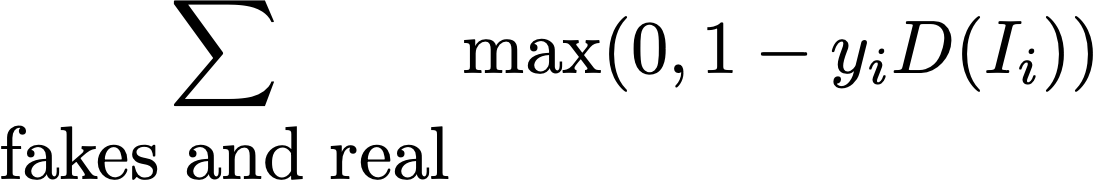 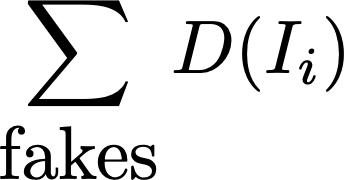 Dong et al 21 - Use an adversarial loss
More complicated weather effects
Light hits a small box of material
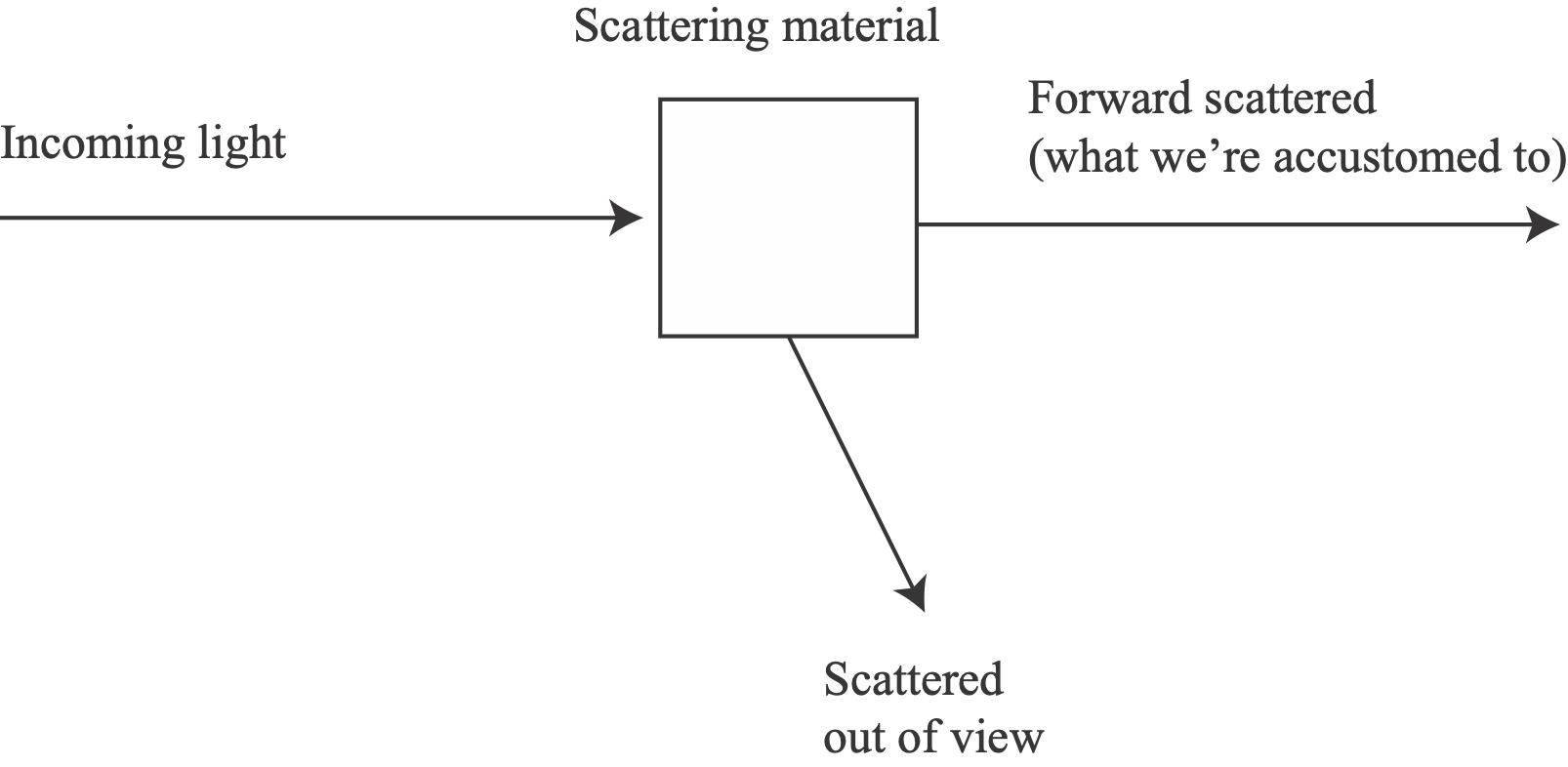 A ray passing through scattering material
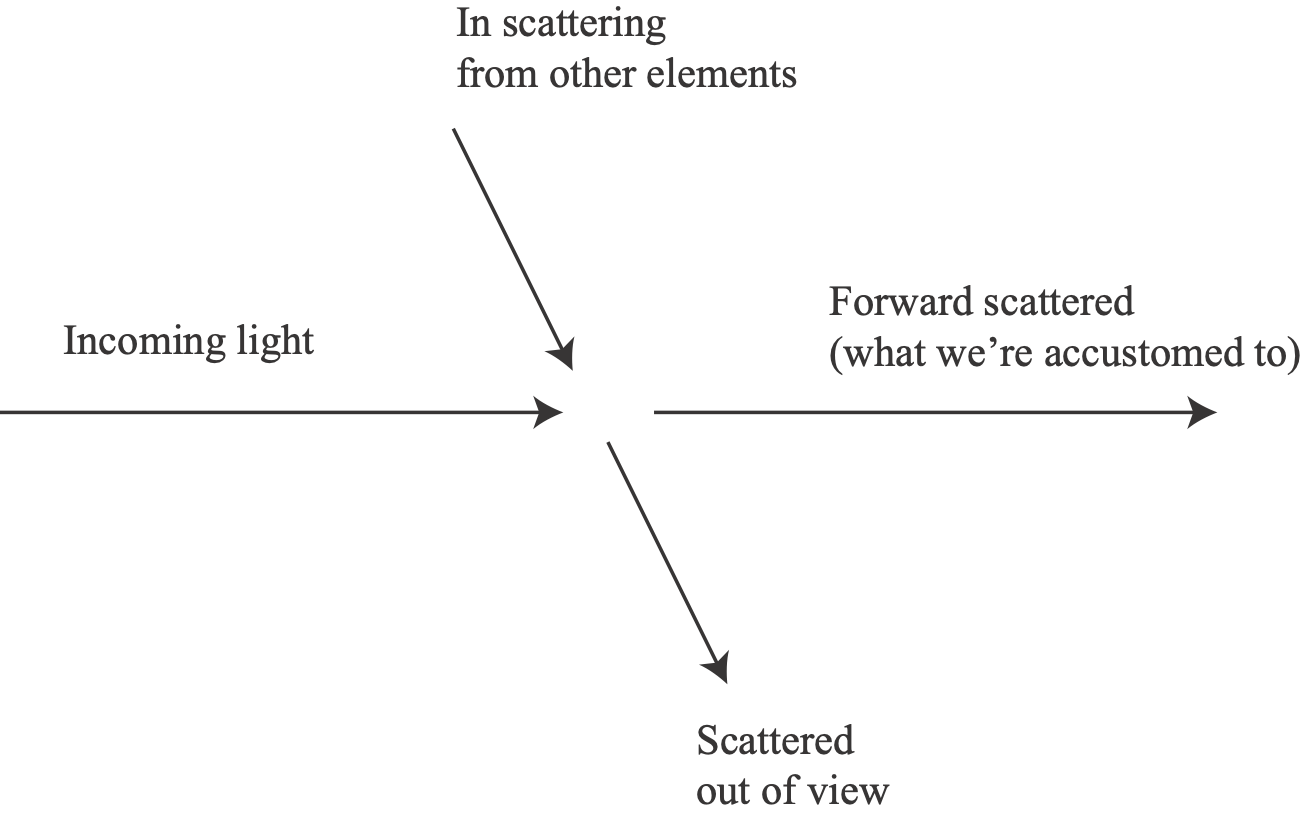 More interesting…
Cross sectional area of “slab” is E
Contains particles, radius r, density rho

Too few to overlap when projected

Light out = Light in - 
                              Light absorbed+
                             Light generated

Light generated: C x (area fraction
                                    of proj. particles)

which is
Intensity is “created along the ray”
by (say) airlight
Model - the particles glow with intensity C(x)
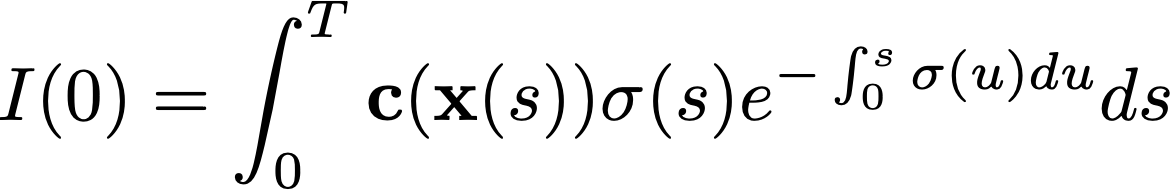 Shen et al 20 - Use sequence model (resnet as implicit euler method)
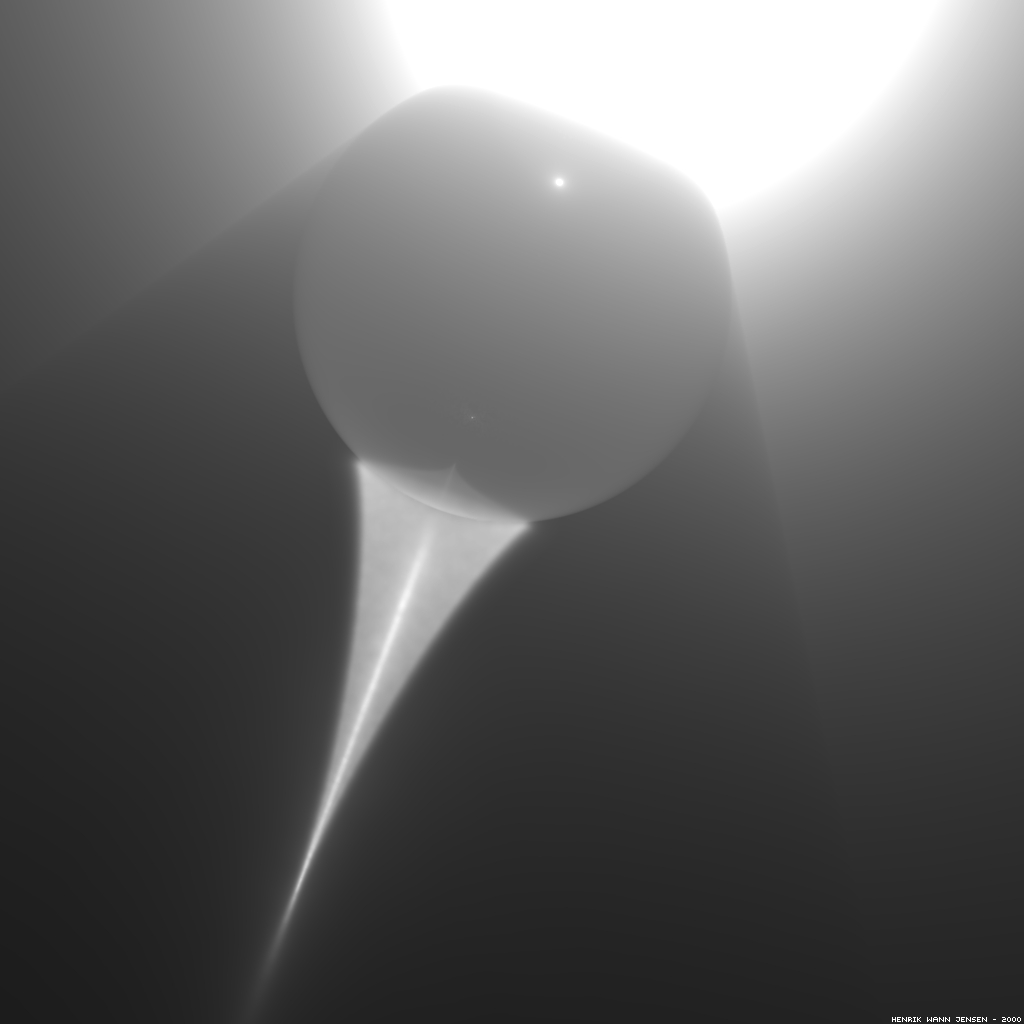 From Lynch and Livingstone, Color and Light in Nature
Raindrop scatter
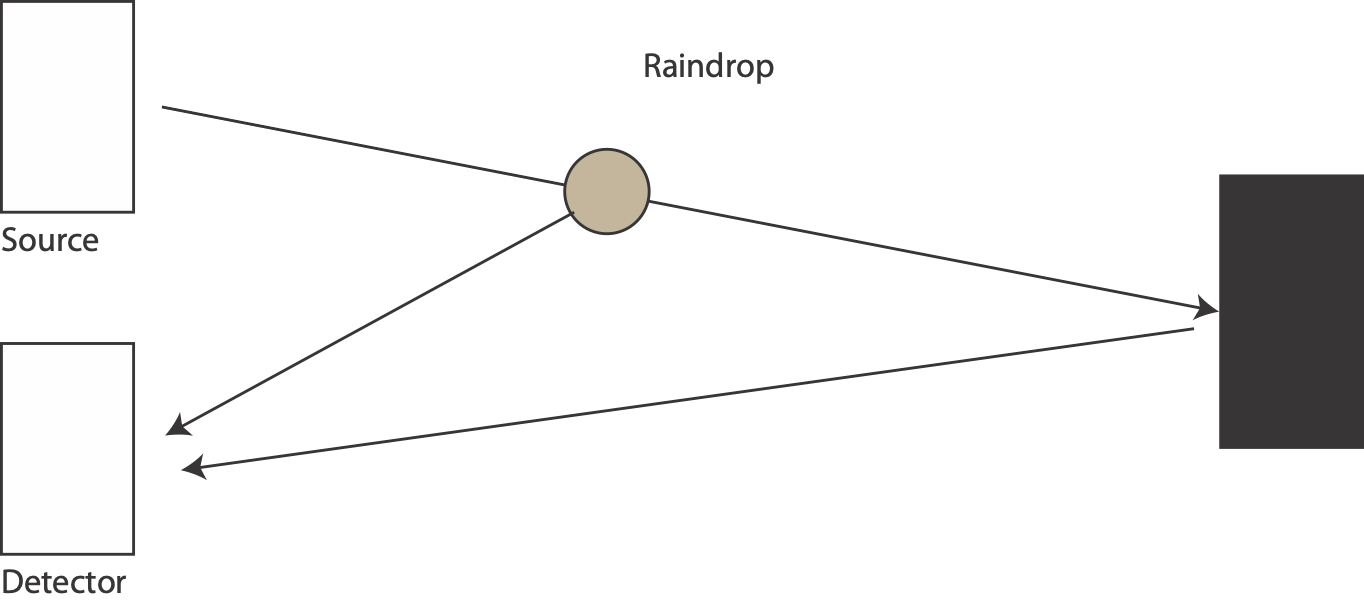 Backscatter
Refraction in drops causes backscatter of headlight light
makes driving in rain at night harder
Neat trick 
(Tamburo et al 14)
Do not illuminate raindrops by
having headlights that are highly steerable (multiple micro mirrors)
very fast exposure with usual illumination identifies raindrops
too fast for driver to resolve
now direct light between drops
Tamburo et al 14
Rain has multiple interesting effects
Blur from wet air
Puddles
Color shifts
Streaks
These are often quite strongly coupled to scene geometry
Rain - phenomena
Drops move fast, and so create motion blur (streaks)
Garg and Nayar 07
Rain - phenomena
Shallow free space - individual rain streaks
Deep free space - more bulk, fog-like effects
Hu et al 19
Rain mangles detection
Tremblay et al 20
Simulating rain - issues
Near field:
drops are bright, discrete, likely ballistic motion
how bright?
where?
how moving?
likely air is “wet”
so some fogging, depending on depth
Far field:
fog like effects
So we need to know
depth, environment map, falling drops, camera movement
Simulating rain
Tremblay et al 20
Simulating rain
Trick:
rain causes color effects, specular effects etc.
CycleGAN is good at this, but bad at streaks
Physics based simulation is bad at this but good at streaks
Tremblay et al 20
Tremblay et al 20
Tremblay et al 20
Fog and rain affect LIDAR
Fog and Lidar: Lidar
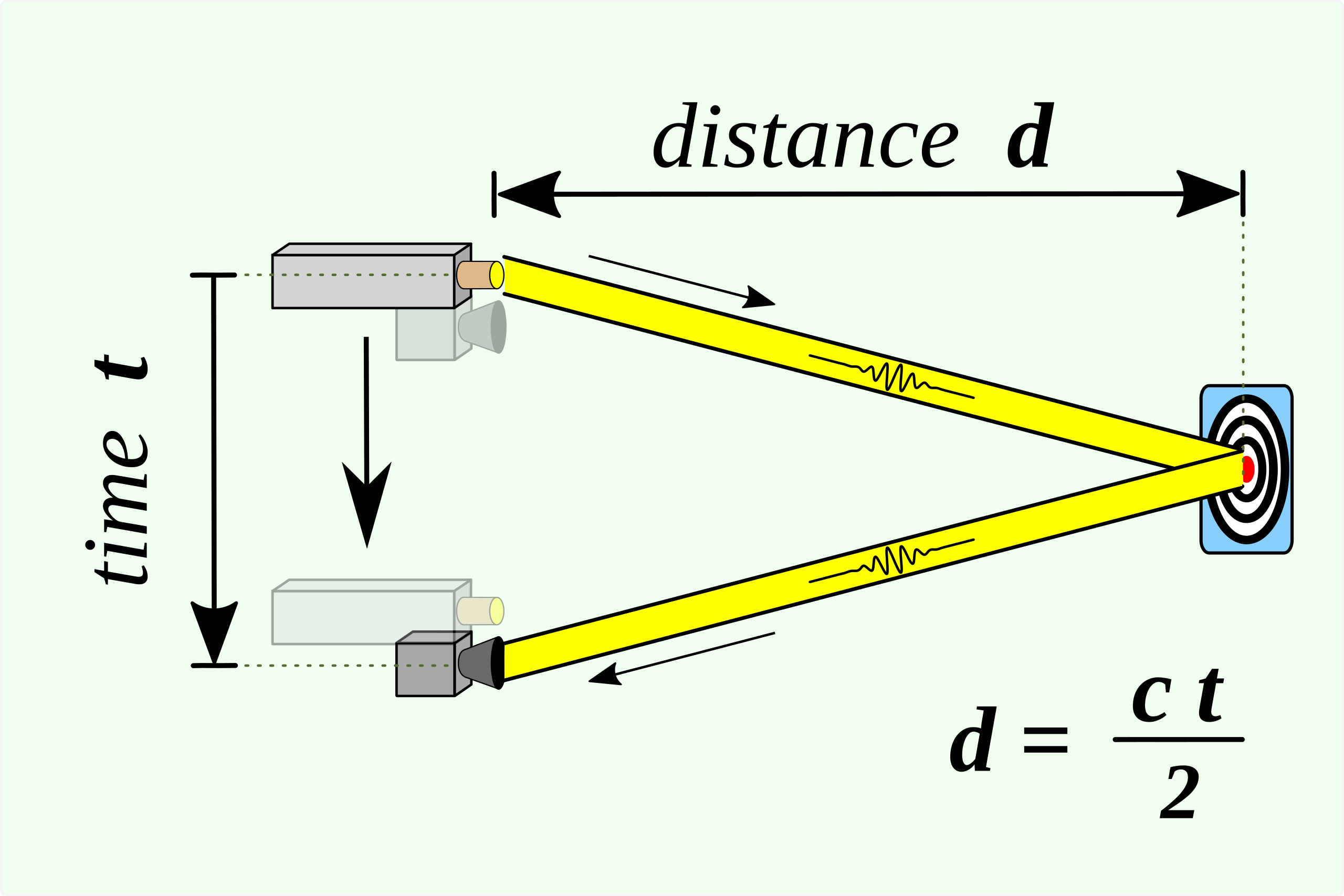 About 800-1000 nm 
wavelength (longer than red)
Wikipedia
Raindrop scatter
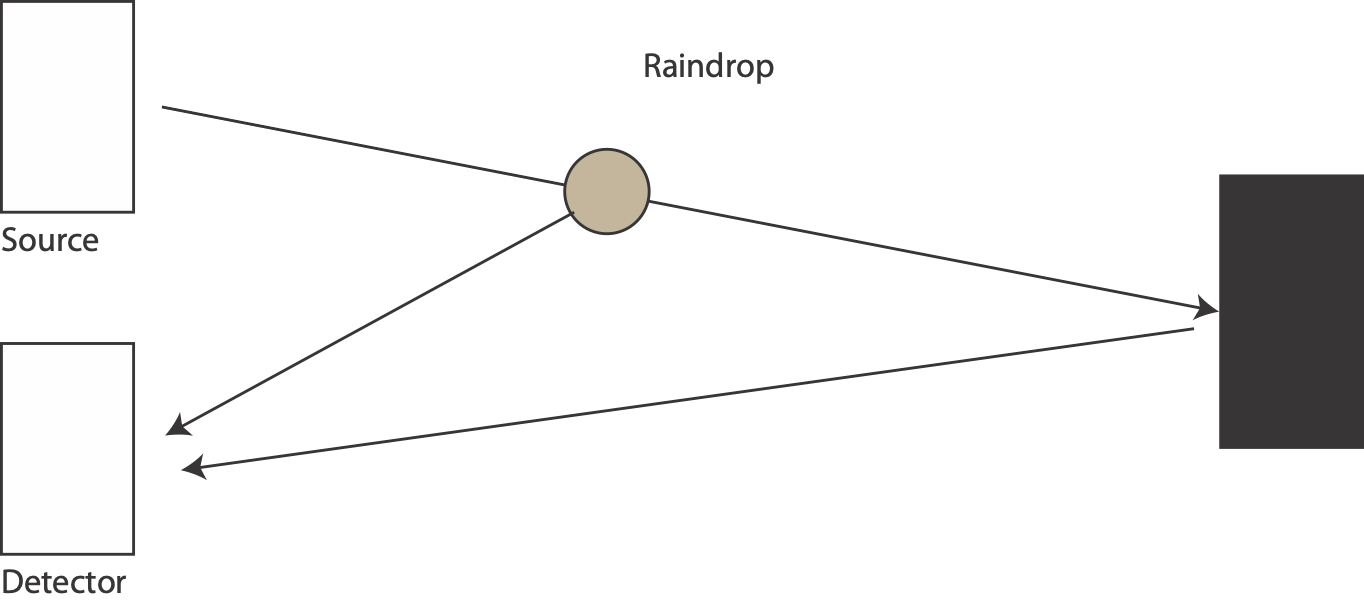 Fog scattering
FOG
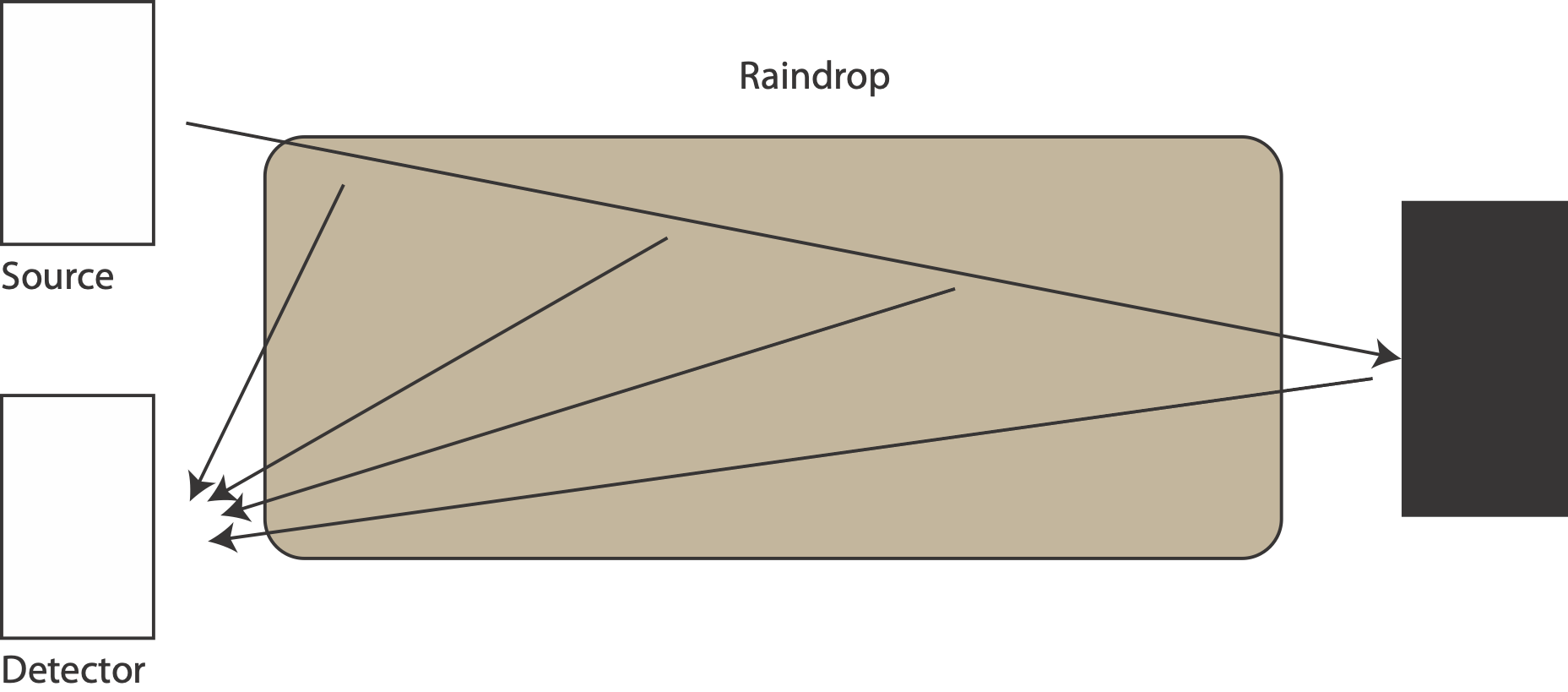 What the sensor sees…
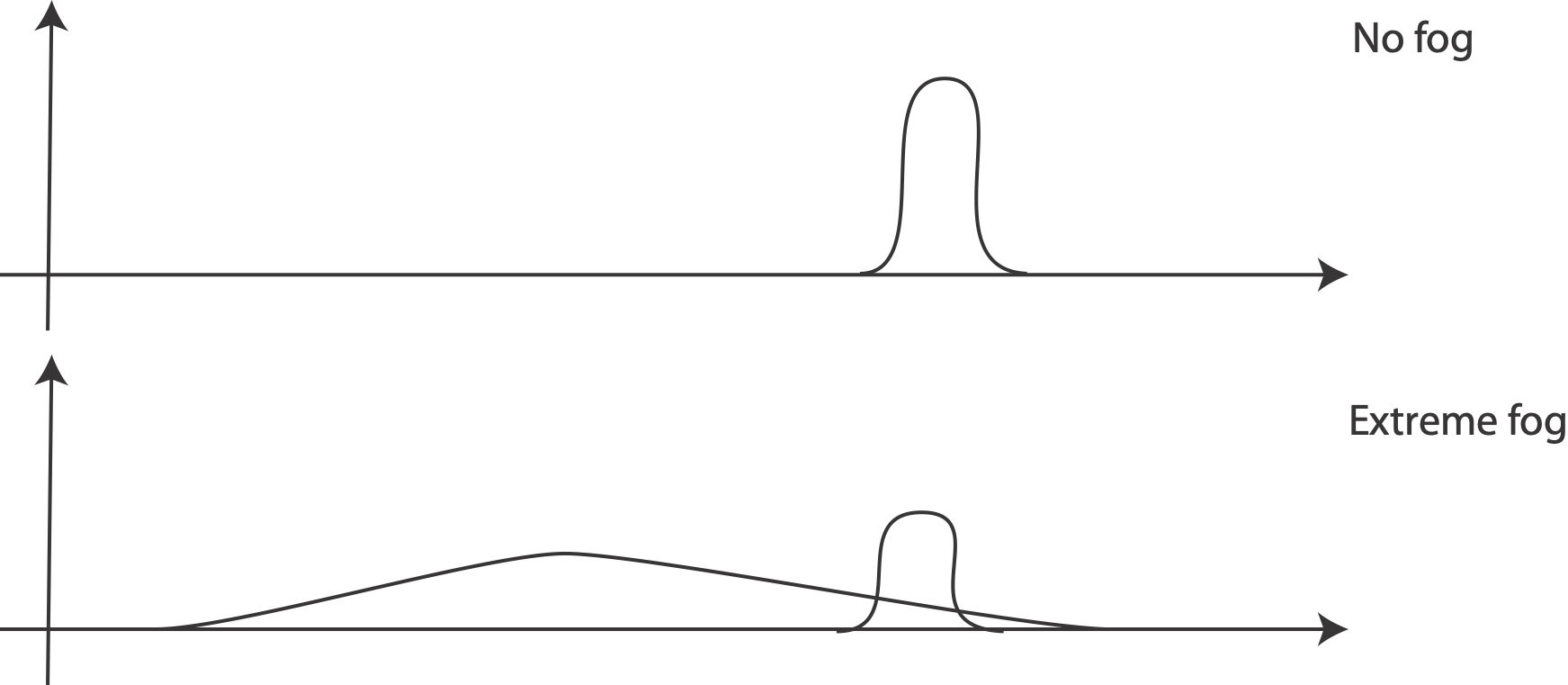 Carballo, 20
Fog
Rain
Very
bright
light
Carballo, 20
Qualitative effects
lost returns
fog torus
early returns
rain pillars
noise
Carballo, 20
Hahner 21
Radar is unaffected
Bansal et al 20
Lighting affects methods, too
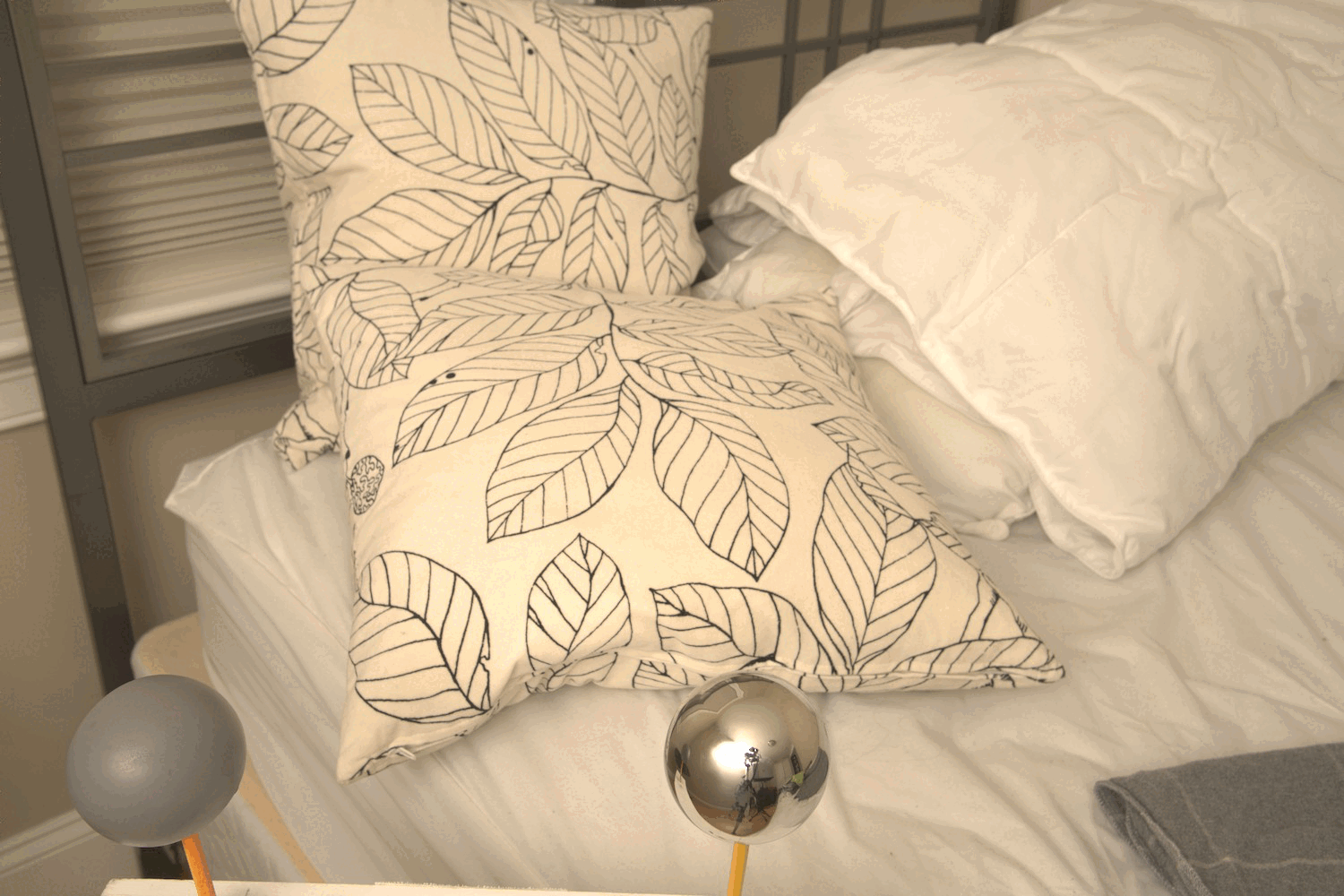 Depth (omnimap, current best depth est)
Normal (omnimap, current best normal est)
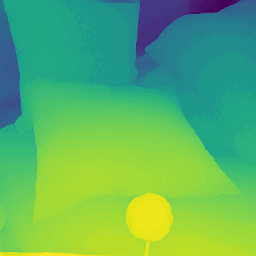 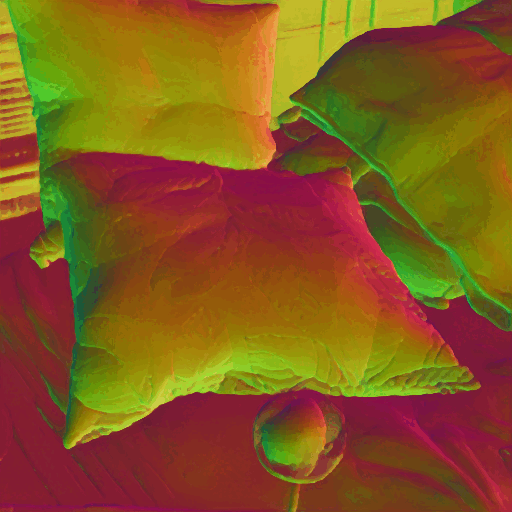 What to do?
Maybe:
generate multiple lightings of the same image
analogy with rain
force method to produce same result for each

Q: How to generate multiple lightings of the same image?
Hijacking knowledge
StyleGAN2 is a network that
accepts random vectors
produces very convincing face images (and some others; churches, etc)
is trained by adversarial procedures
This process can be “inverted”
GAN-inversion:  given face, what random number made it?
Pretrained models like StyleGAN2 “know” a lot
established literature around the idea that StyleGAN2 outputs are faces
pretty much whatever you do to the input
Relighting synthetic scenes
Significant literature based on “inverse graphics”
Impute: geometry, albedo, luminaires; change luminaires; render
Zhengqin Li thesis, 2022
But this involves CGI, 
which we don’t trust and 
may not be available
StyleGAN Judo
Search latent space of a generative model to find directions that
change image
don’t change computed albedo
for free, resurfacing
change image
don’t change shading
StyLitGAN Relighting
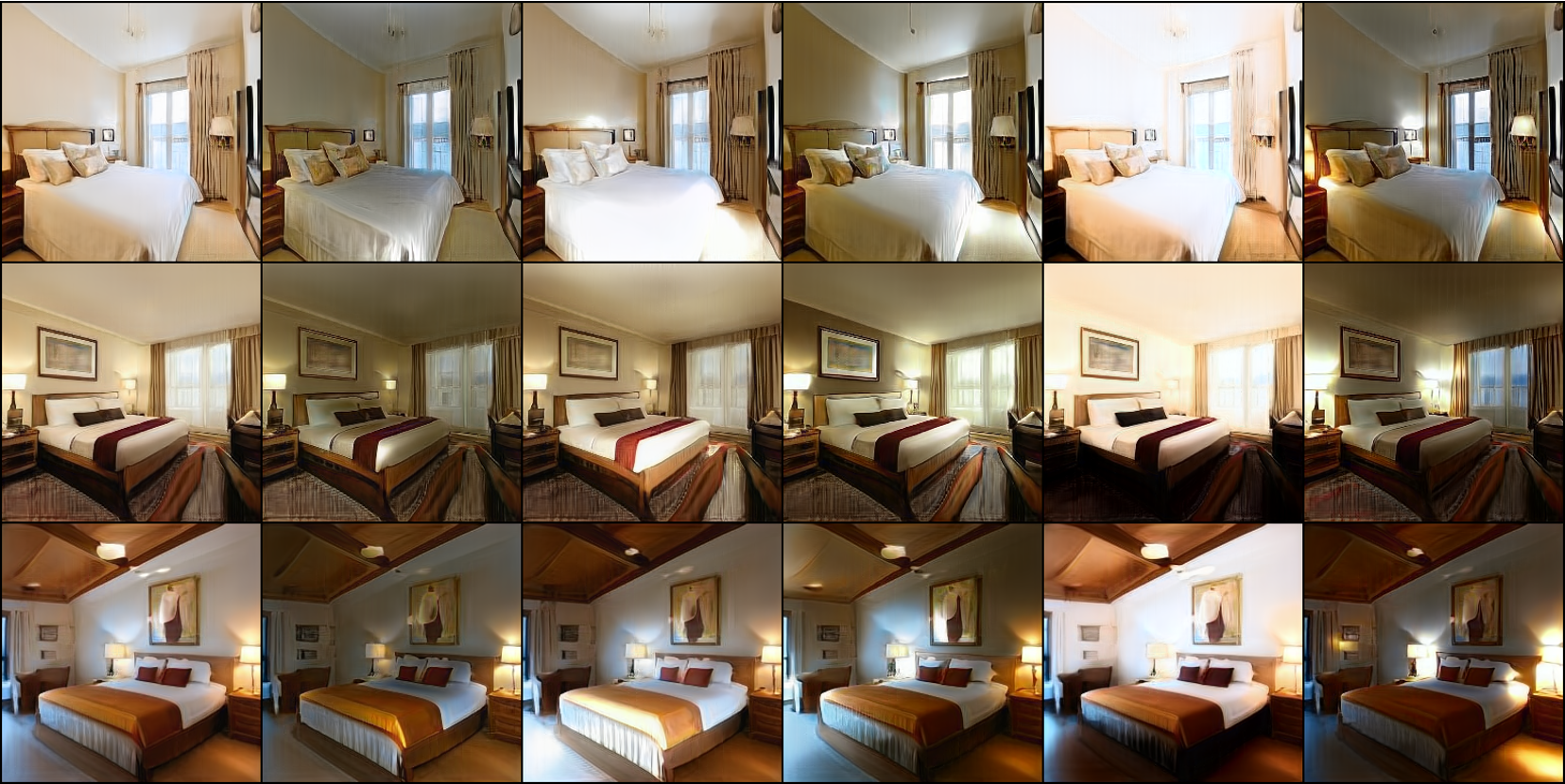 Luminaire aware
Bhattad et al, 23
Luminaire aware
Bhattad et al, 23
StyLitGAN Resurfacing
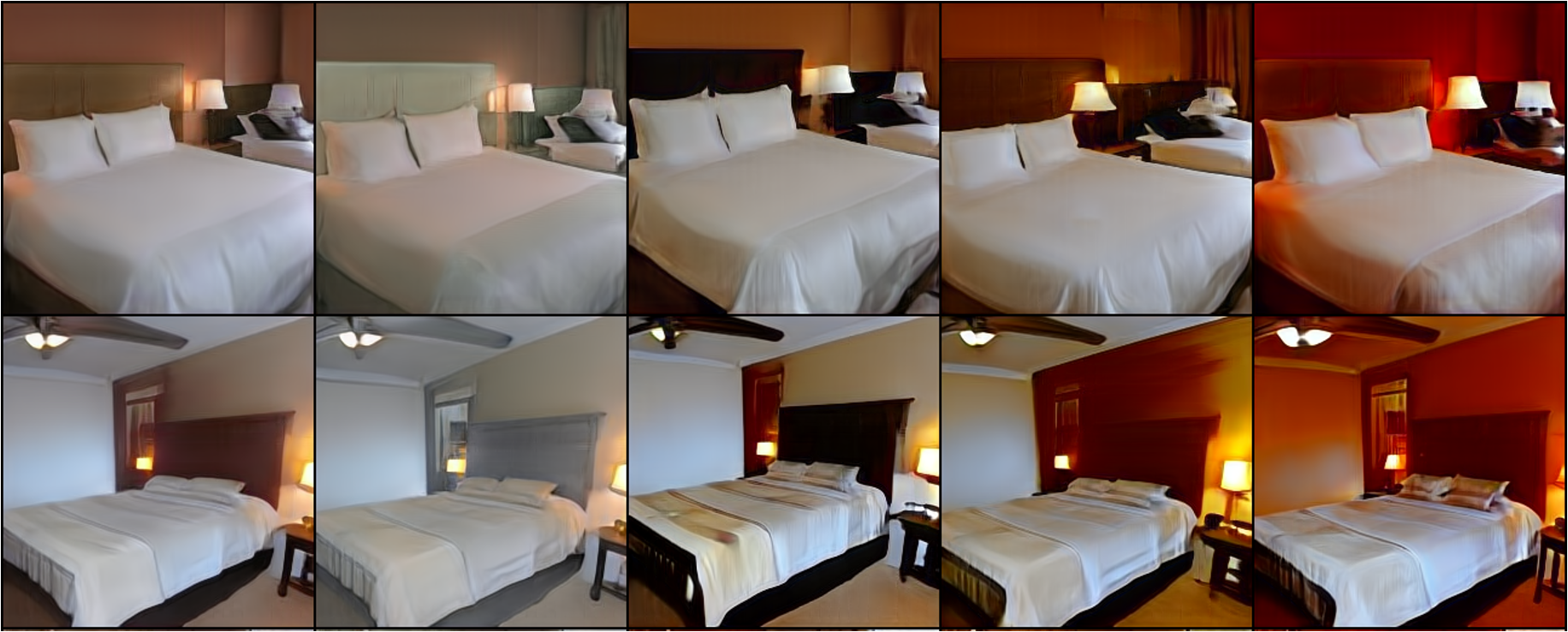 Real Images
Problem:
who cares about normals/depth/albedo of generated images?
Idea
apply GAN inversion to real image
then fiddle with lighting
THIS DOESN”T WORK
GAN inversion doesn’t actually get you the image you started with
Current GAN inverters don’t
Make it so - inversion
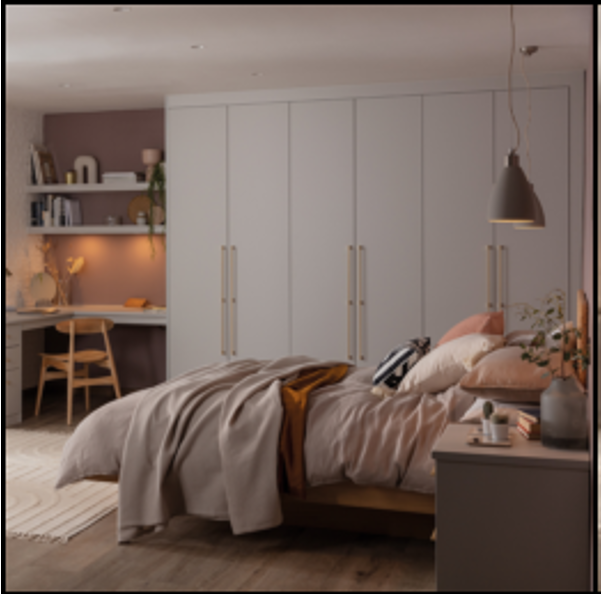 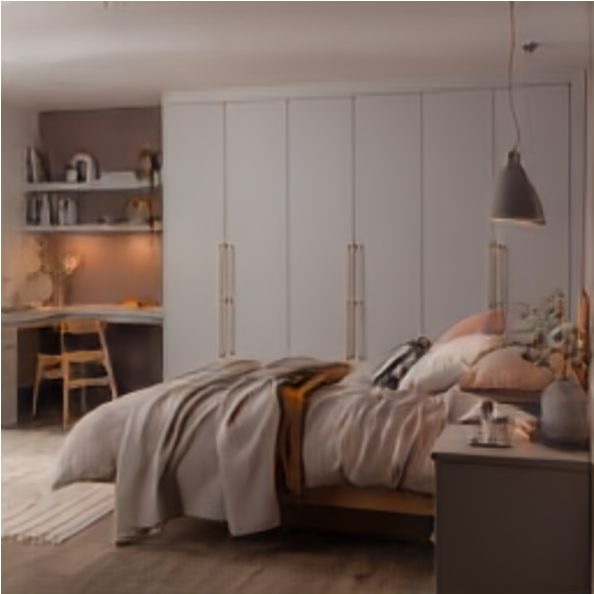 Bhattad et al, 23
Bhattad et al, 23
Bhattad et al, 23
Image
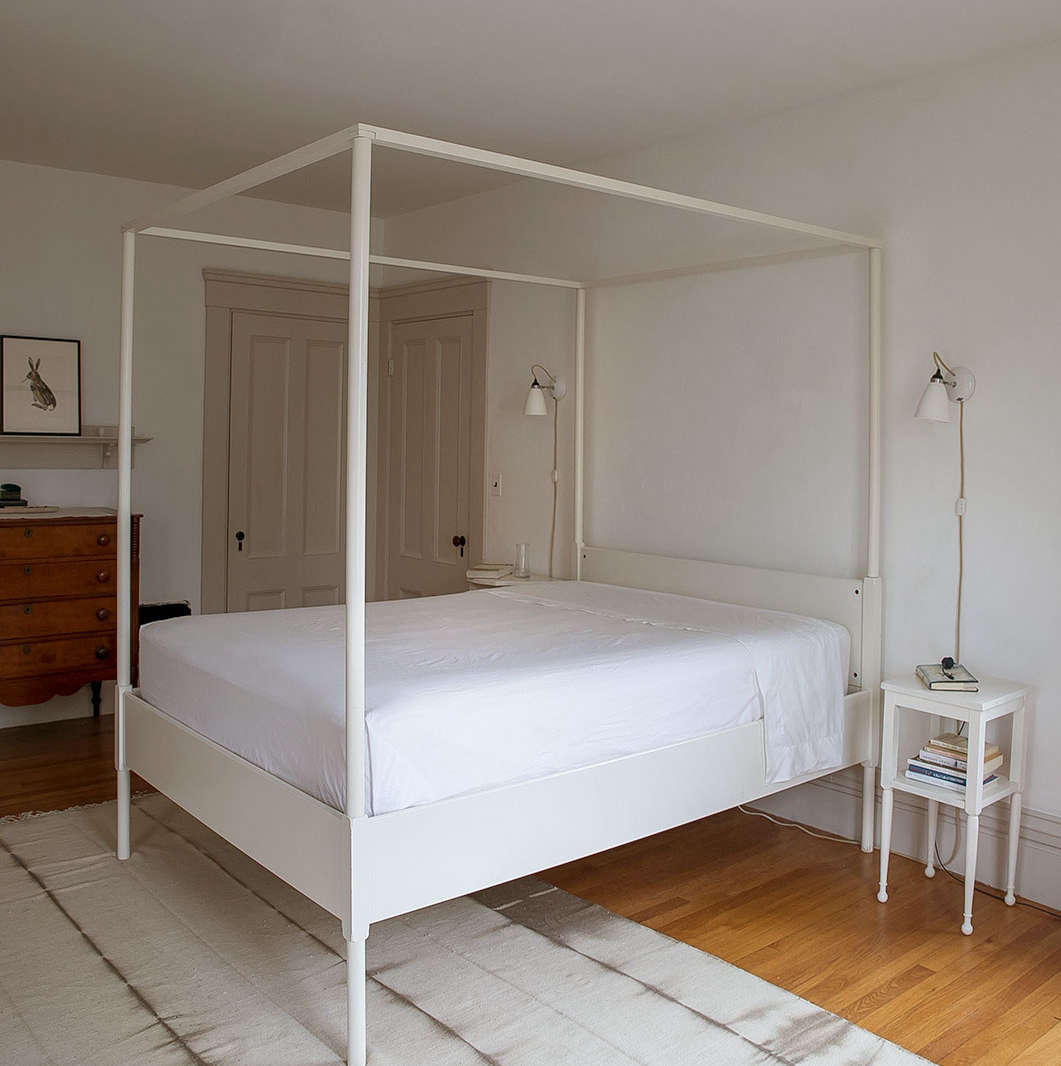 Bhattad et al, 23
Invert
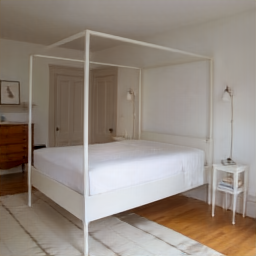 Bhattad et al, 23
Relights
Bhattad et al, 23
Key points
Weather effects cause detectors to work poorly
We can collect weathered data
OR unweather using regression procedures
OR we can train on artificially weathered data